Novosti u vrednovanju
PMF- ZAGREB, 06. 11. 2019.
Zrinka KorbarIII. gimnazija
Uvod
Početni problemi
Pravilnik o vrednovanju nije bio usklađen s vrednovanjem u eksperimentalnom programu

Odlukom ravnateljice pisane provjere planirali smo mjesec dana unaprijed (samo u 1. razredima)

Učenici su se na početku „opirali” novostima u radu
Vrednovanje
Vrednovanje je sustavno prikupljanje podataka u procesu učenja i postignutoj razini ostvarenosti odgojno-obrazovnih ishoda, kompetencijama, znanjima, vještinama, sposobnostima, samostalnosti i odgovornosti prema radu, u skladu s unaprijed definiranim i prihvaćenim metodama i elementima.
Pročišćeni tekst, 'Narodne novine,' br. 112/2010 , 82/2019)
Vrednovanje
Vrednovanje
Vrednovanje za učenje i vrednovanje kao učenje ne rezultiraju ocjenom – formativno vrednovanje

Vrednovanje naučenog 
   rezultira ocjenom –  sumativno vrednovanje
Vrednovanje za učenje
Vrednovanje za učenje 
proces je prikupljanja informacija o procesu učenja i poučavanja te interpretacija prikupljenih informacija. Provodi ga učitelj/nastavnik. Odvija se tijekom učenja i poučavanja i ne rezultira ocjenom. Važno je provoditi vrednovanje za učenje jer ono stavlja naglasak na sam proces učenja, pomaže učenicima unaprijediti svoje učenje, a učiteljima svoje poučavanje.
Vrednovanje za učenje
Tehnike provođenja:
Minuta za kraj
Domaće zadaće
Grafički organizatori
Plakati
Semafor kartice
Palac
Izlazne kartice
Postavljanje pitanja
Kvizovi…
VZU-izlazne kartice
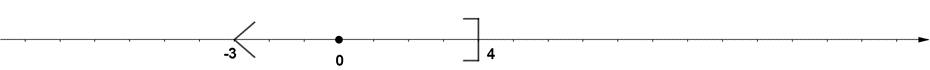 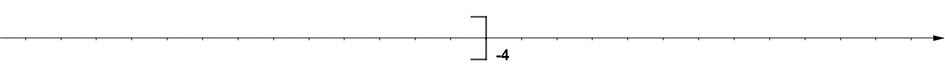 VZU-izlazna kartica
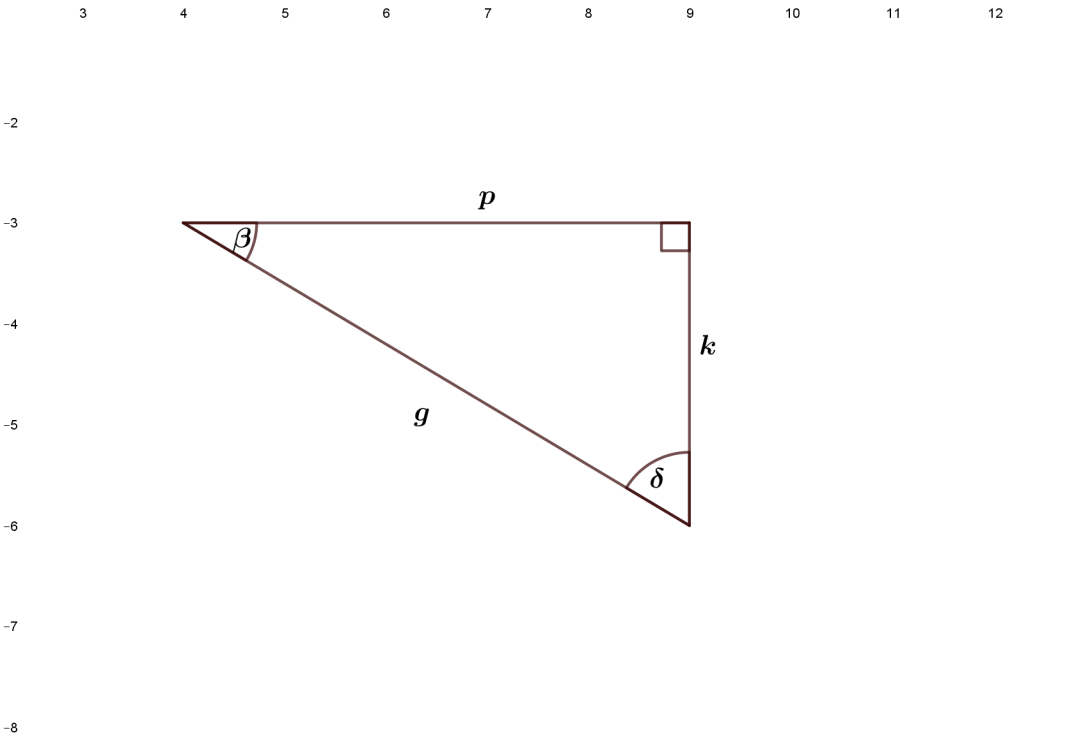 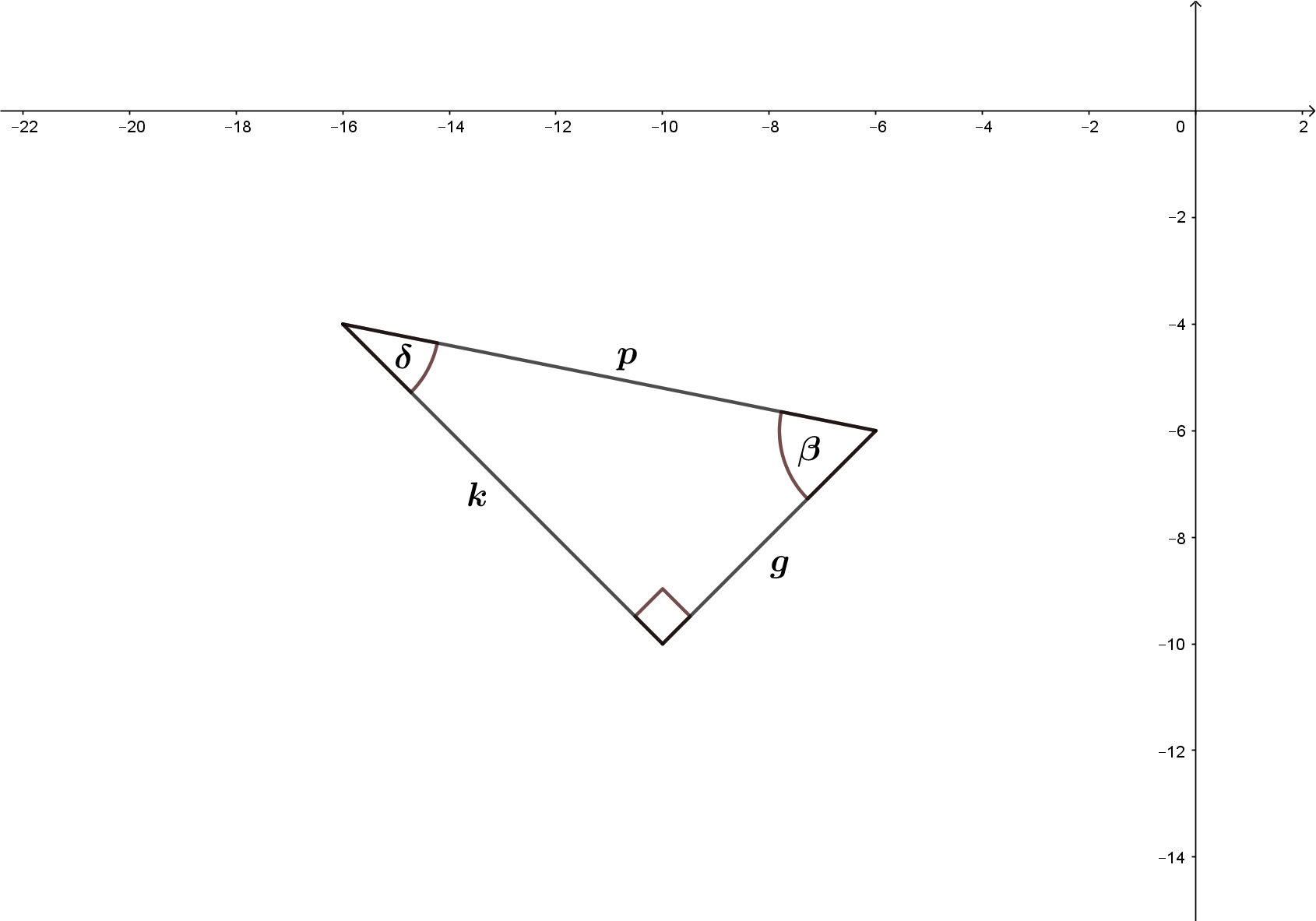 VZU-izlazna kartica -spajalica
VZU-kvizovi
https://learningapps.org/display?v=p4xwmf3n518

https://learningapps.org/display?v=p5dpad3rt18

https://quizizz.com/admin/quiz/5d8a5bba240757001b42ebeb/kvadratna-jednadba

https://quizizz.com/admin/quiz/5dab258bca1d26001cd87de9/diskriminanta-kv-jednadbe
Vrednovanje kao učenje
samovrednovanje i vršnjačko vrednovanje kao dio suradničkih aktivnosti osvješćivanja i razmišljanja o vlastitome procesu učenja može se poticati i poučavati na svim razinama i u svim područjima učenja na načine koji su primjereni učenicima. 
učenici su uključeni u proces donošenja odluka o sljedećim koracima u učenju, preuzimaju odgovornost  za svoje učenje.
vršnjačko vrednovanje kao dio suradničkih aktivnosti kojima vršnjaci prate rad u timu, pri čemu učenici odlučuju o kriterijima vrednovanja.
VKU-samovrednovanje
VKU-vršnjačko vrednovanje
VKU-vršnjačko vrednovanje
VKU-vršnjačko vrednovanje
VKU-lista samoprocjene
VKU-projektni zadatak
Tema projektnog zadatka bila je Zagrebačka uspinjača
VKU-projektni zadatak
Cilj projekta:   
       izrada malog znanstveno-istraživačkog rada, 
       primjena matematike u životu kroz upoznavanje svoga grada/zavičaja, 
       povezivanje ostalih znanosti, kulture, umjetnosti, arhitekture s matematikom, 
       povećanje motivacije za znanošću i razvijanje kreativnosti, 
      razvijanje kulture pisanja kroz izradu izvješća o provedbi projekta, 
     razvijanje vještine prezentiranja projekta, pozitivnog stava prema timskom radu i popularizacija matematike.
VKU-projektni zadatak
Upute za projektni zadatak:  
Rok za predaju zadataka je 10.02.2019. u 23:55 h.  
Jedan predstavnik grupe šalje uradak na moj mail ili na Edmodo.  
Uradak treba sadržavati i pismeni dio (word doc), u kojem ćete opisati etape rada, ideju, vaše dogovore, literaturu koju ste koristili, autore koje ste citirali, (navesti autore fotografija koje nisu vaše), koji ste oblik prezentiranja uratka odabrali i zašto. 
U koliko smatrate da ste rad završili možete ga predati i prije roka.
VKU-projektni zadatak
VKU-projektni zadatak
Napomena:
0 nije izvršen zadatak
1- zadatak je djelomično izvršen
2- zadatak je u potpunosti izvršen
VKU-zadatci za terensku nastavu
Zadar
1. Izračunaj nagib stepanica na Morskim orguljama. Fotografirajte se na  morskim orguljama. 
2. Pronađi podatke o instalaciji Pozdrav  suncu. Instalaciju nacrtajte u po volji odabranom mjerilu koristeći program dinamične geometrije. 
3. Fotografirajte pročelje Katedrale. Koje sve gometrijske oblike nalazite? 
4. Usporedite tlocrte crkve sv. Donata (Zadar)  crkve sv. Nikole (na putu za Nin) i crkve sv. Trojice u Spliu. Koji  glavni oblik primjećuješ? Istražite  ima li još negdje u RH/EU crkava s takvim tlocrtom.
5. Ako bude dozvoljeno fotografirajte neke eksponate u Muzeju antičkog stakla. Koja  geometrijska tijela su se najčešće koristila?
VKU-zadatci za terensku nastavu
Nin
1. Izmjerite visinu kipa Grgura Ninskog. U RH nalaze se još dva kipa. Pronađite u kojim gradovima su te skulpture. Usporedite njihove veličine. Jesu li svi kipovi jednaki? Pronađite sličnosti i razlike. 
2.  U Ninu se nalazi najmanja katedrala na svijetu.  Skicirajte ju. Izmjerite njene dimenzije. 
3. Prilikom posjeta solani istražite podatke koliki je salinitet vode. Kolika je dubina vode u bazenima? Ima li endemskih vrsta (biljnih i životinjskih) na tom području?
4. Morska voda sadrži 0.4% soli. Koliko litara vode treba ispariti da od 900 litara morske vode ostane otopina od 1% soli?
A.  90 l                  B. 225 l              C.  360 l             D.   45 l
Vrednovanje naučenog
Vrednovanje naučenoga 

jest pristup vrednovanju koji podrazumijeva procjenu razine postignuća učenika nakon određenog učenja i poučavanja tijekom ili na kraju školske godine, a rezultira ocjenom.
Vrednovanje naučenog
Članak 7. - Usmeno provjeravanje 
(1) Pod usmenim provjeravanjem podrazumijevaju se svi usmeni oblici provjere postignute razine kompetencija ostvarenosti odgojno-obrazovnih ishoda učenika koji rezultiraju ocjenom. Usmeni se oblici provjere provode kontinuirano tijekom nastavne godine. 
(2) Usmeno provjeravanje i ocjenjivanje učenika može se provoditi na svakom nastavnome satu bez obveze najave i, u pravilu, ne smije trajati dulje od 10 minuta po učeniku. 
(3) U danu kada piše pisanu provjeru, učenik može biti usmeno provjeravan samo iz jednoga nastavnoga predmeta, odnosno iz dva nastavna predmeta ako taj dan nema pisanih provjera. Datum svake usmene provjere mora biti unesen u rubriku bilježaka.
Vrednovanje naučenog
Članak 8. - Pisano provjeravanje 
Pod pisanim provjeravanjem podrazumijevaju se svi oblici provjere koji rezultiraju ocjenom učenikovog pisanoga uratka, a provode se kontinuirano tijekom nastavne godine.
Učitelj/nastavnik je dužan obavijestiti učenike o opsegu sadržaja i odgojno-obrazovnim ishodima koji će se provjeravati i načinu provođenja pisane provjere. 
(3) U jednome danu učenik može pisati samo jednu pisanu provjeru, a u jednome tjednu najviše četiri pisane provjere.
Vrednovanje naučenog
Članak 8. - Pisano provjeravanje 
(4) Učitelj/nastavnik obavezan je najaviti pisanu provjeru najmanje mjesec dana prije provjere te termin provjere upisati u Razrednu knjigu.
 (5) Iznimno od stavka 4. ovoga članka, pisane provjere koje se provode sa svrhom vrednovanja za učenje ili vrednovanja kao učenje nije potrebno najavljivati.
VN-pisane provjere
Moguće je iz jedne pisane provjere učenika ocijeniti kroz više elementa ocjenjivanje
Učenike je potrebno unaprijed obavijestiti da će biti ocijenjeni s 2 ili 3 (ne prepručam) ocjene iz pisane provjere (točno mu reći iz kojih elemenata će biti ocijenjen)
VN-pisane provjere
Odlučila sam iskoristiti mogućnost i ocijeniti učenike s dvije ocjene
U dva pisana ispita učenike sam ocijenila iz matematičke komunikacije i rješavanja problema, a u jednoj pisanom ispitu iz usvojenosti sadržaja i rješavanja problema
[Speaker Notes: Otvaram word.doc pisane provjere]
Na kraju:
Vaša pitanja, prijedlozi, nedoumice…
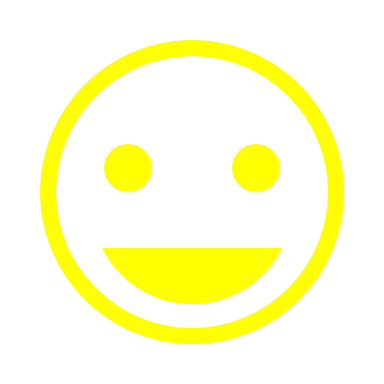 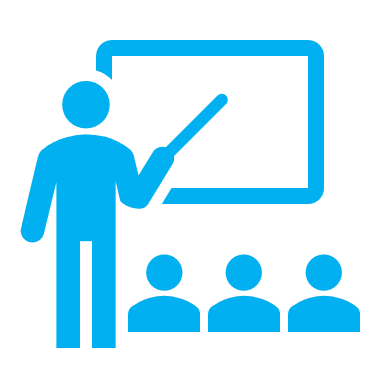 Izvori:
NN(Pročišćeni tekst, 'Narodne novine' br. 112/2010 , 82/2019)stranice MDI Loomen-dio o vrednovanjuOsobni dokumenti i fotografije
HVALA VAM NA PAŽNJI!ŽELIM VAM SVIMA PUNO USPJEHA U RADU!
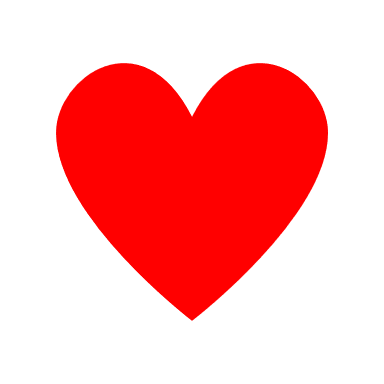